Certificate,
Nurse Aide
Associate or Bachelor’s 
Degree, Nursing
(RN or BSN)
Master’s Degree,
Nursing
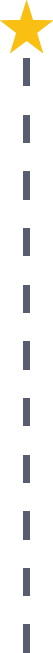 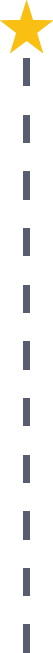 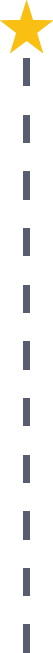 Start Pre-Health
As early as grade 7 
(based on readiness)
Nurse Aide
Median Salary: $23,350
Job Growth (10 yr): 13.3%
Annual Openings: 1,968
Average Tuition (1 yr): $0 –$3,900/yr
Registered Nurse
Median Salary: $60,010
Job Growth (10 yr): 20.4%
Annual Openings: 5,016
Average Tuition (2 yrs): $3,900/yr
Average Tuition (4 yrs): $9,600/yr
Family Nurse Practitioner
Median Salary: $87,270
Job Growth (10 yr): 21%
Annual Openings: 21
Average Tuition (2 yrs): $11,300/yr
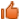 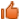 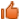 Workplace Visits
Job Shadow
Internship
Work
Supervised Experience
---
Work
Supervised Experience
Internship
---
Work
Internship
---
Work
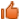 Data reflects 2014 Ohio labor statistics and public institutions of higher education for 2013-2014. For specific tuition costs, visit ohiohighered.org.
Ohio In-demand Occupations
Visit education.ohio.gov/CareerConnections for reference information. 
Course titles and sequences will vary between schools.
11/2014